Work-Life Services
A Total 
Well-Being EAP
Agenda:

Work Life Services
Personal Assist
Life Coaching
Resource & Referral 
Child Care
Elder Care
Medical Advocacy
Legal
Financial

Life Expert
Features
Welcome
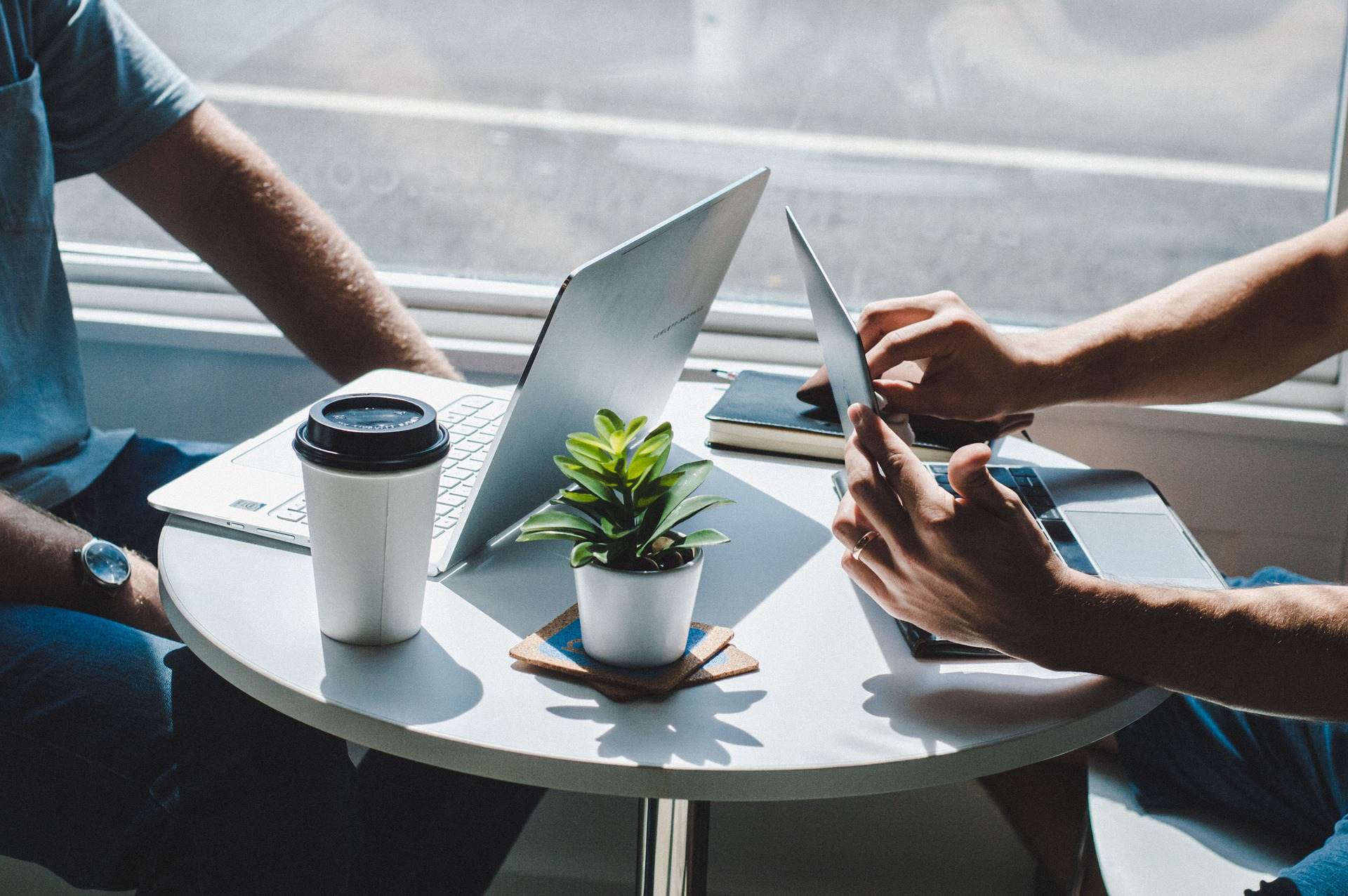 Work Life Services:
The Work Life Team

Work Life Services

    - How they complement EAP

How employees access services
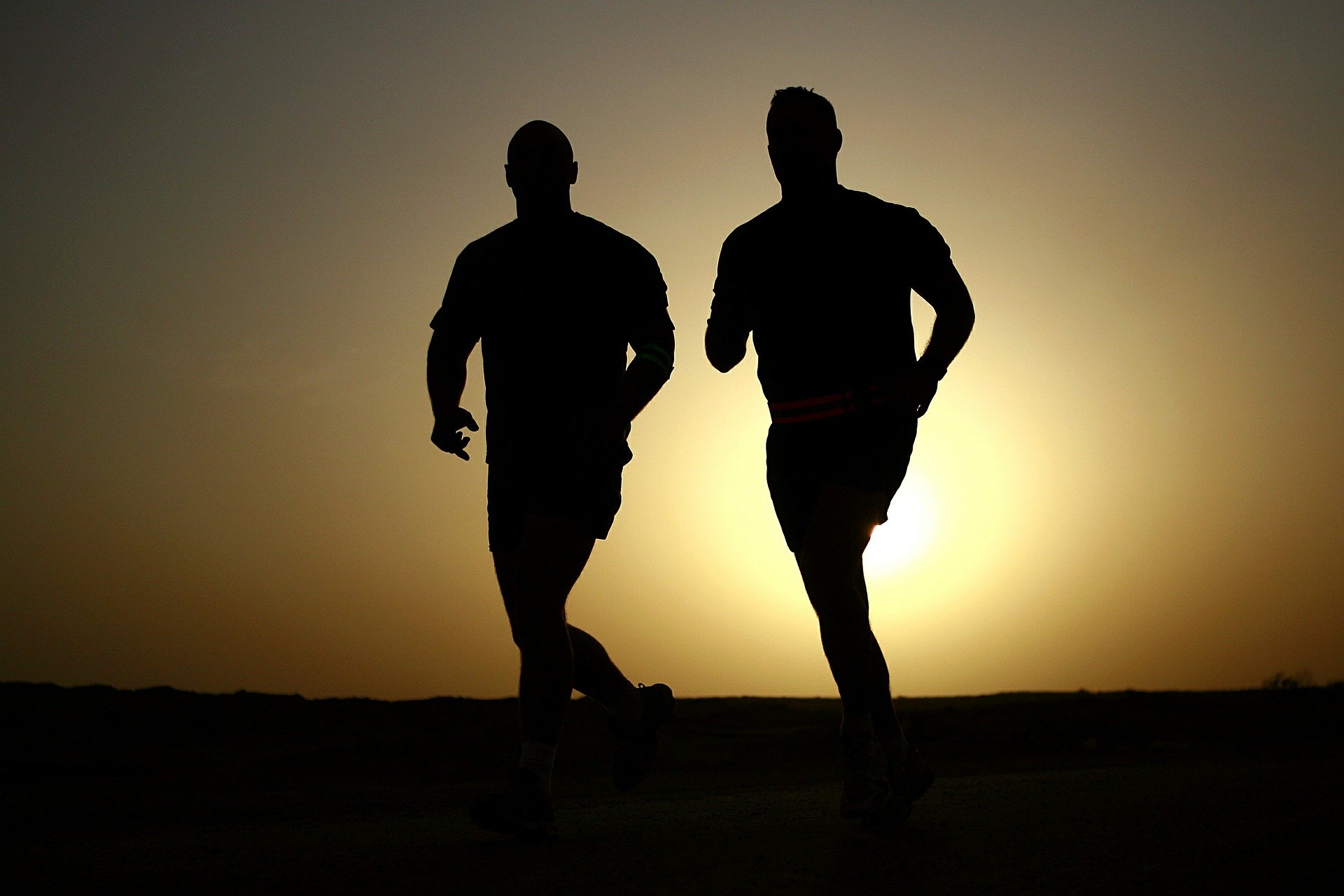 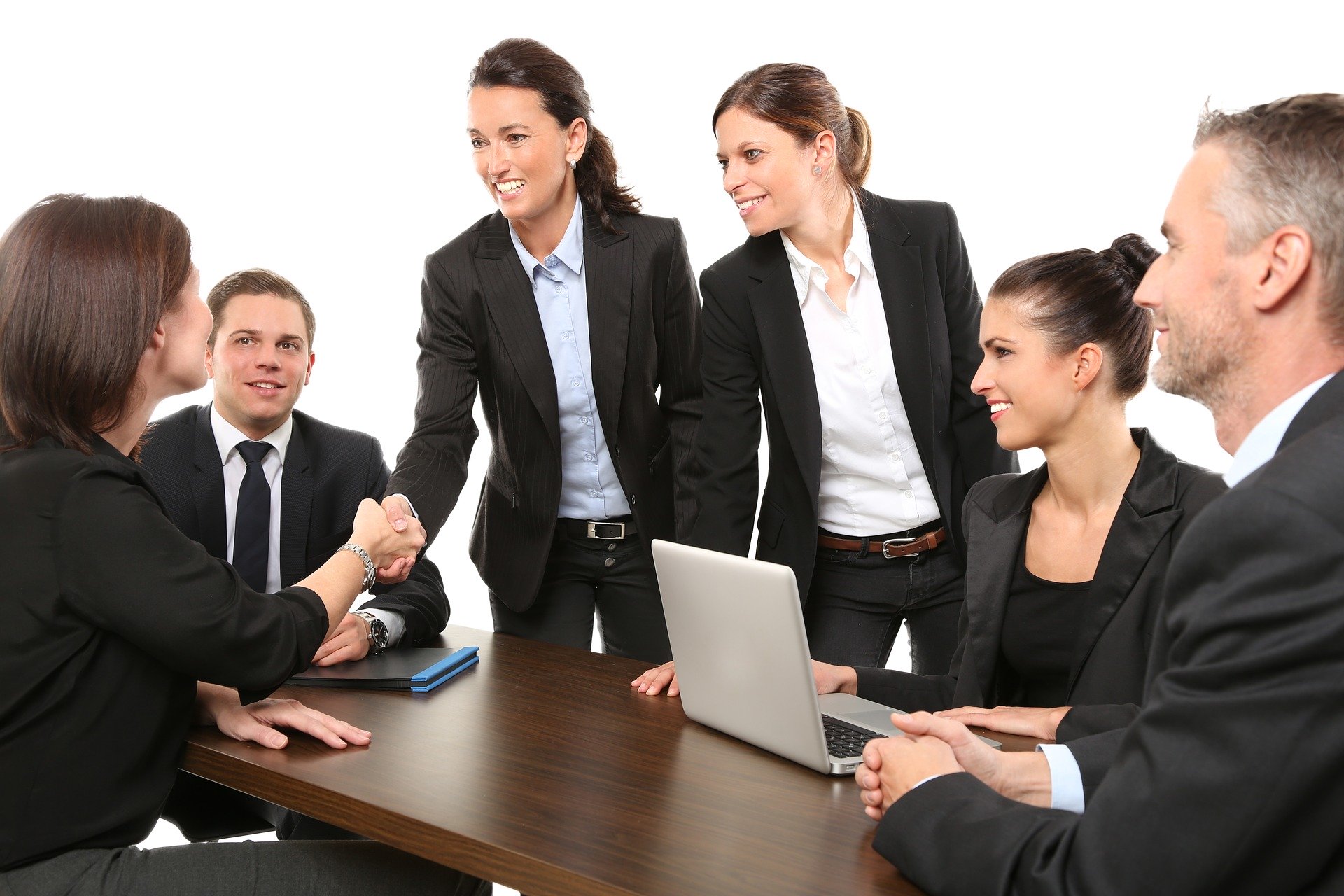 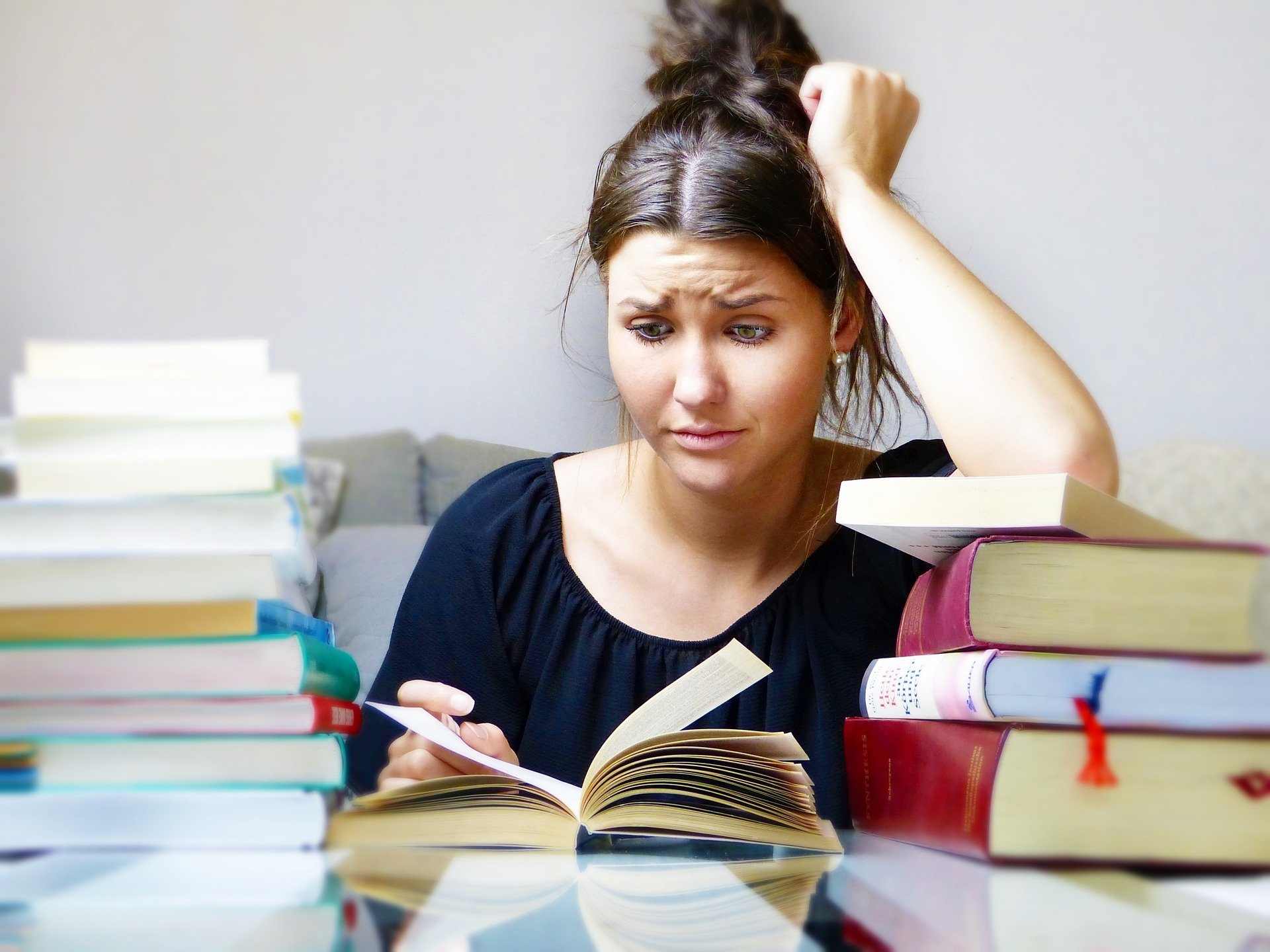 Personal Assist:
Definition
Helps with a caller's 'to-do' list
Helps with time management
Specialized services
Examples
Travel Assistance
Plumber
Know this:
Non-transactional
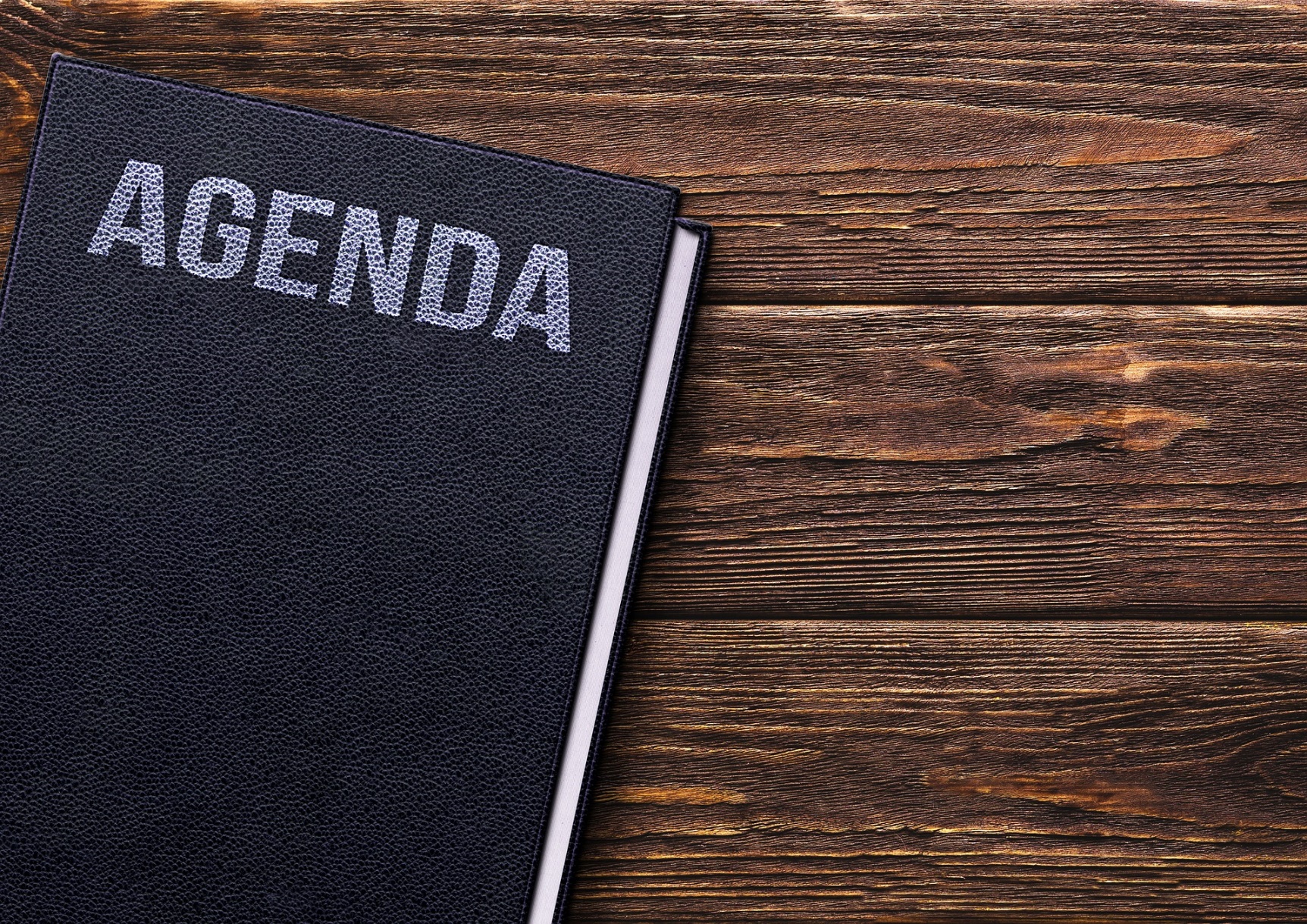 Life Coaching
What is it
- How it differs from counseling
Scheduling
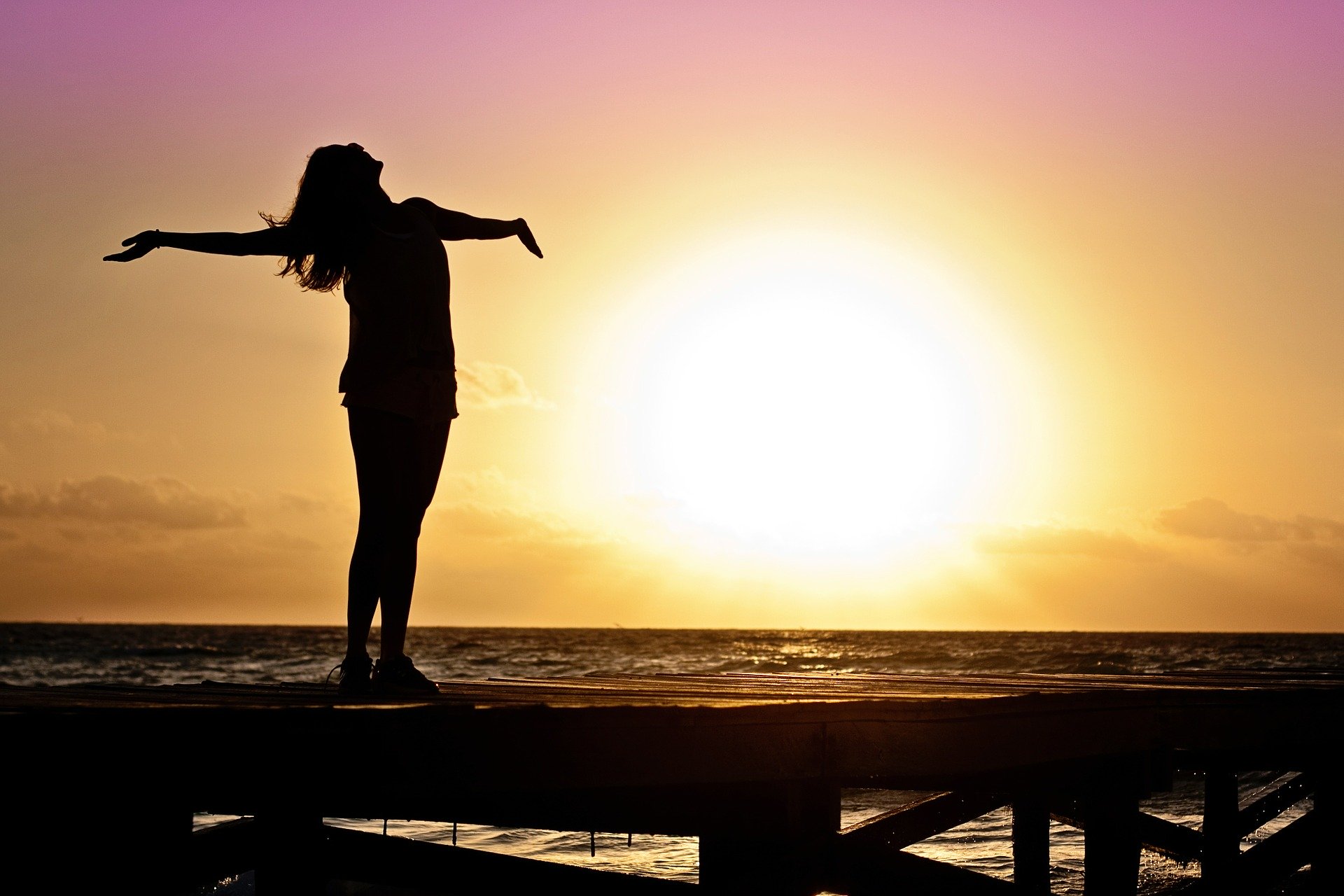 Resource & Referral
Definition
Helps navigate the challenges of life
Customized guidance with a consultant
Resolution of hurdles
Examples
Child and Eldercare
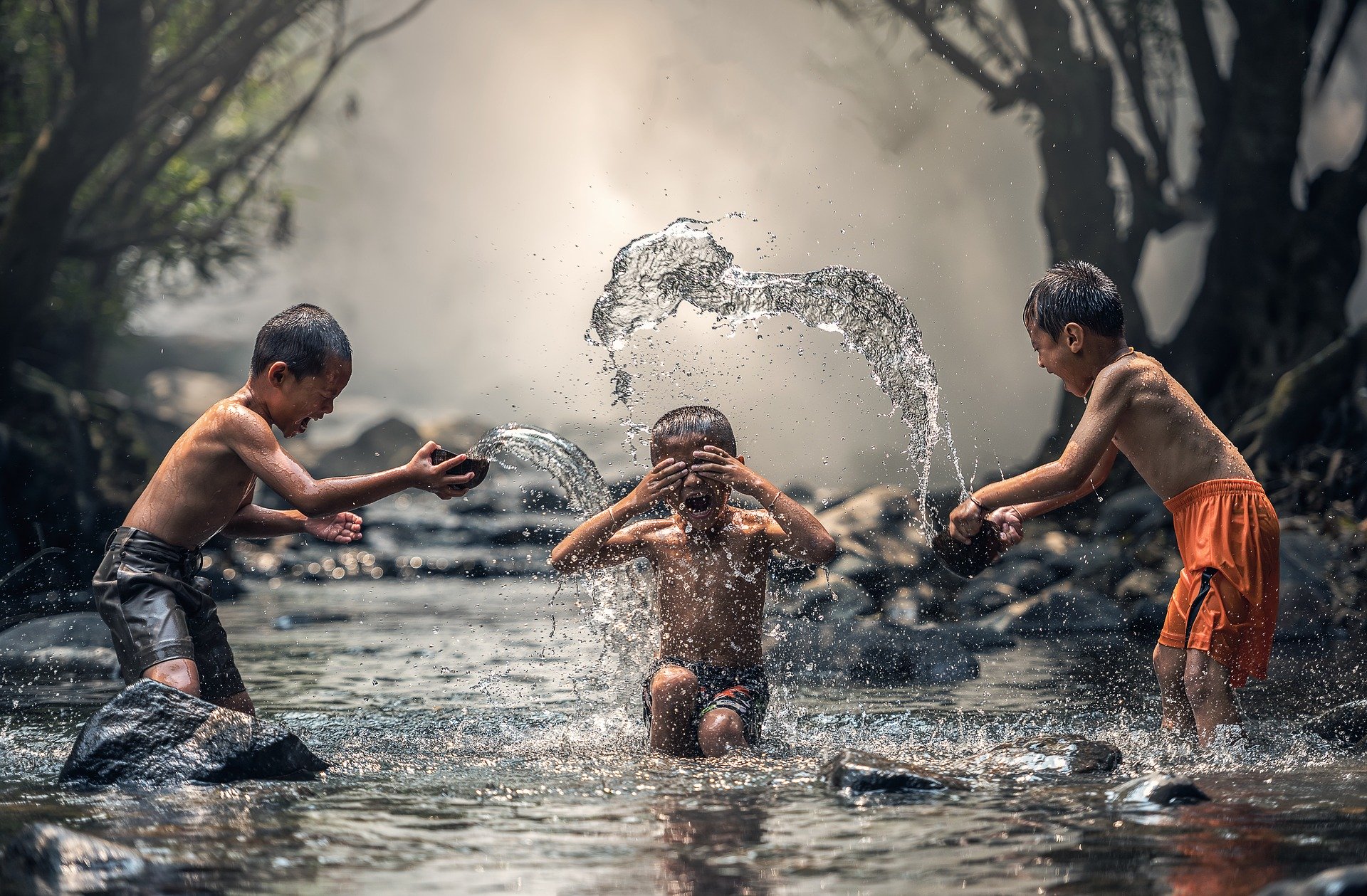 Child Care
What it is

Licensed vs unlicensed

	- How we can help with 		navigating unlicensed 	providers

Cans and Cannot's
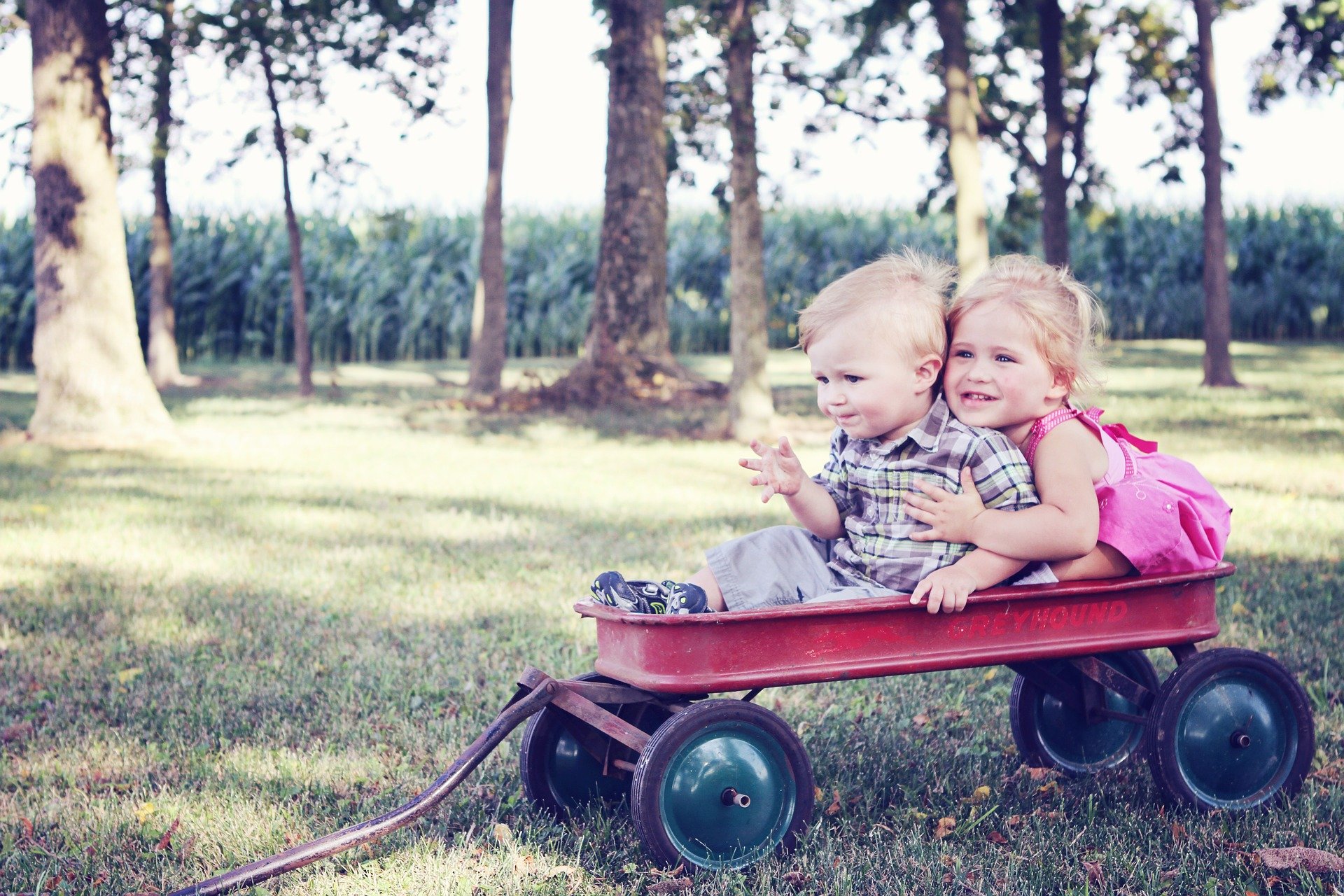 Do’s
Transition Care
In-home care resources
Skilled vs Assisted Living
Safety 
Don’ts
Pick a nursing facility
Insurance
Medical or legal advice
Paperwork for insurance, VA, etc.
Examples:
Discharge
POA and Advanced Directives
Covid-19
Alzheimer’s and safety
Elder Care
Medical Advocacy
Cannot
Can
Medical appointment preparation
Find a doctor 
Advocacy/research
Discharge Planning
Insurance Navigation
Provide legal/medical advice
Select insurance
Complete paperwork for Insurance ,FMLA and First Act
 Mental health providers or facilities
Empowers employees thru support/resources to navigate the healthcare system
Legal
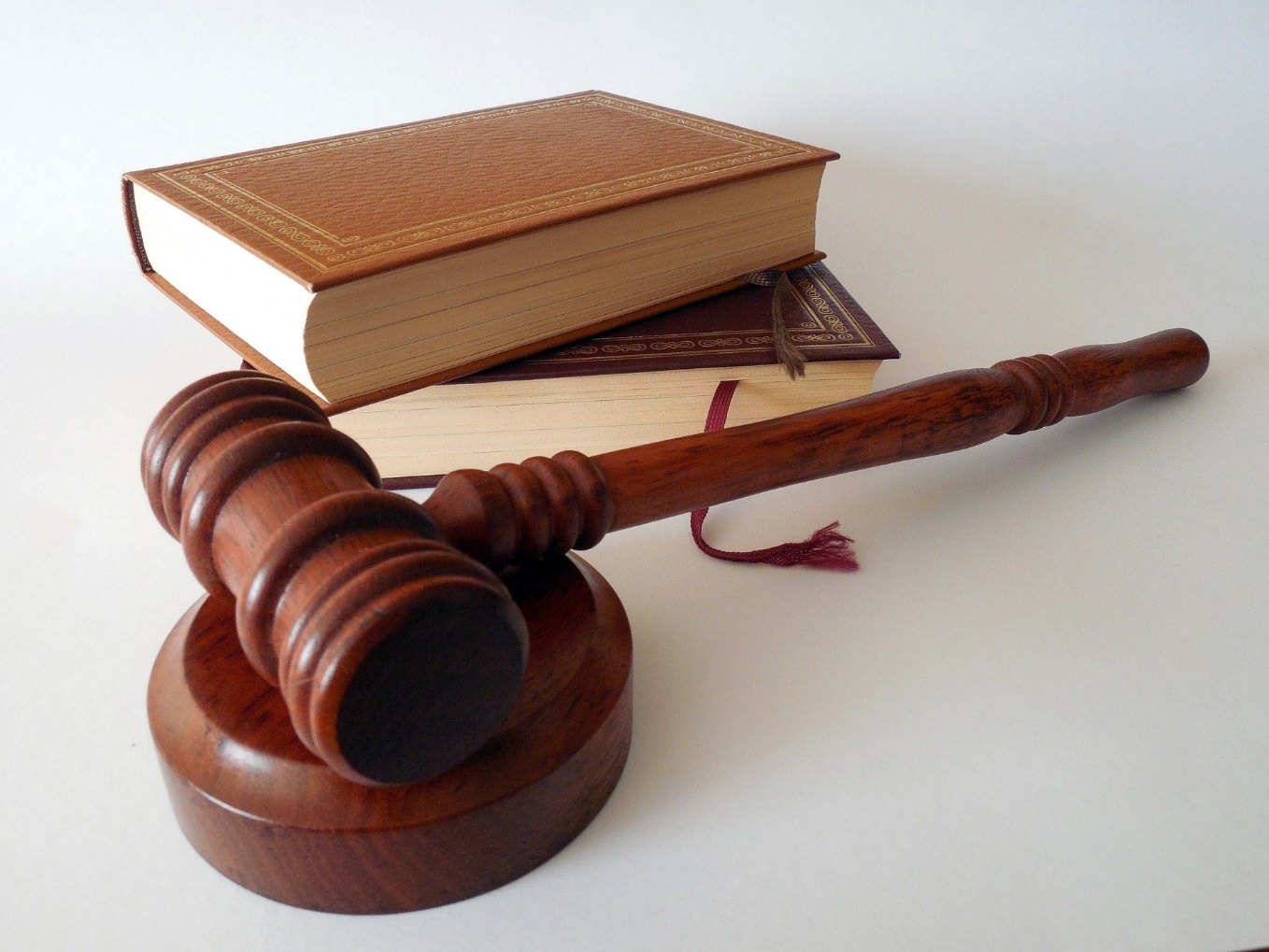 Family law
Civil law
Estate planning
Landlord/tenant
Real estate
Criminal
Administrative
Taxes
Bankruptcy
Probate
Bodily/personal injury
Elder abuse/law
Patents
Business
Immigration
Social security
Military law
Intellectual property
Legal Matters Covered
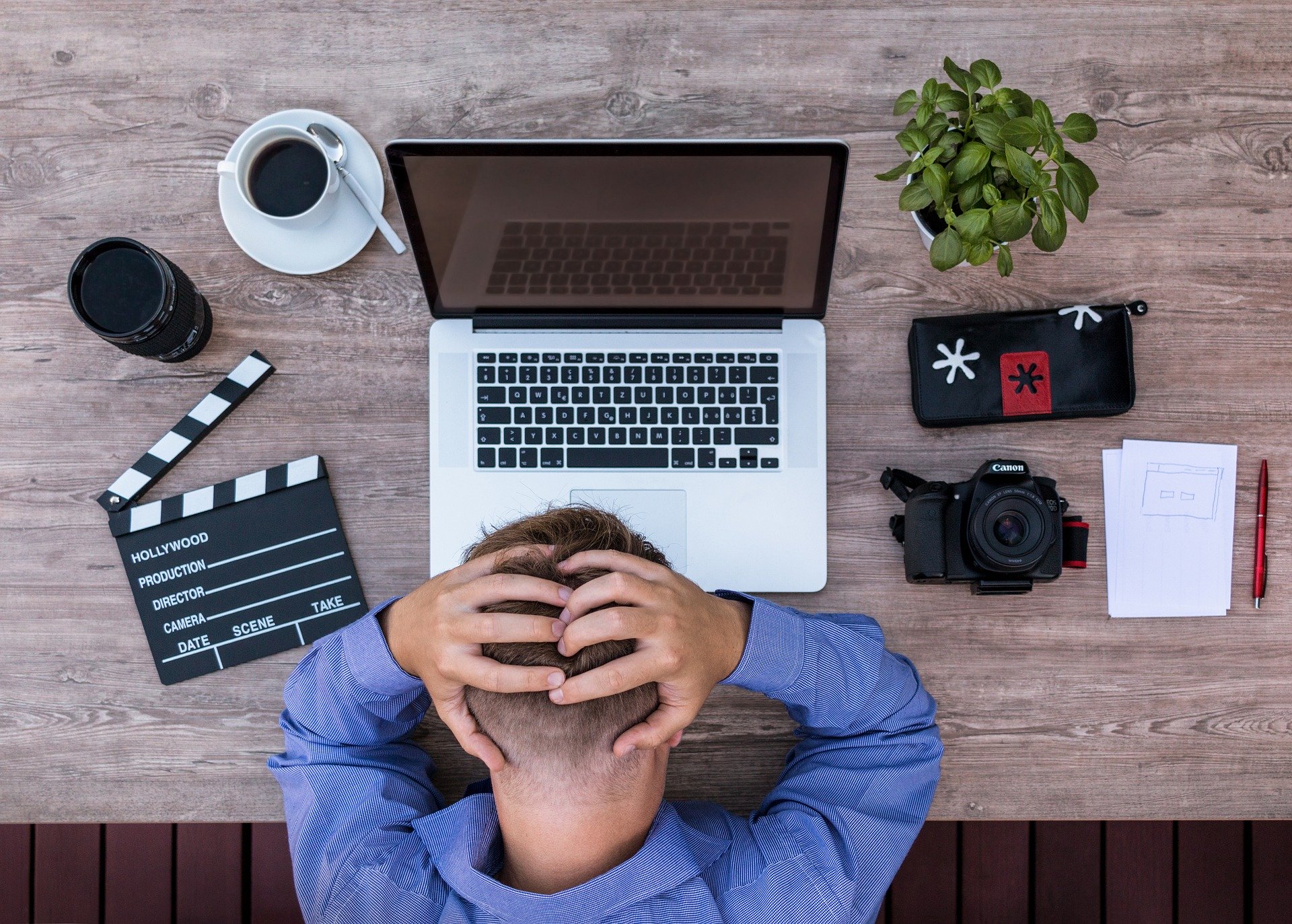 Employer/employee matters
Malpractice
Other work-related issues
Legal Matters NOT Covered
20,000 legal providers
8,500 physical locations
65 languages
Coverage includes all 50 States, Canada, Puerto Rico, Virgin Islands, & Guam
Attorneys and Mediators are licensed with malpractice insurance and 5 + years experience
The CLC Legal Network
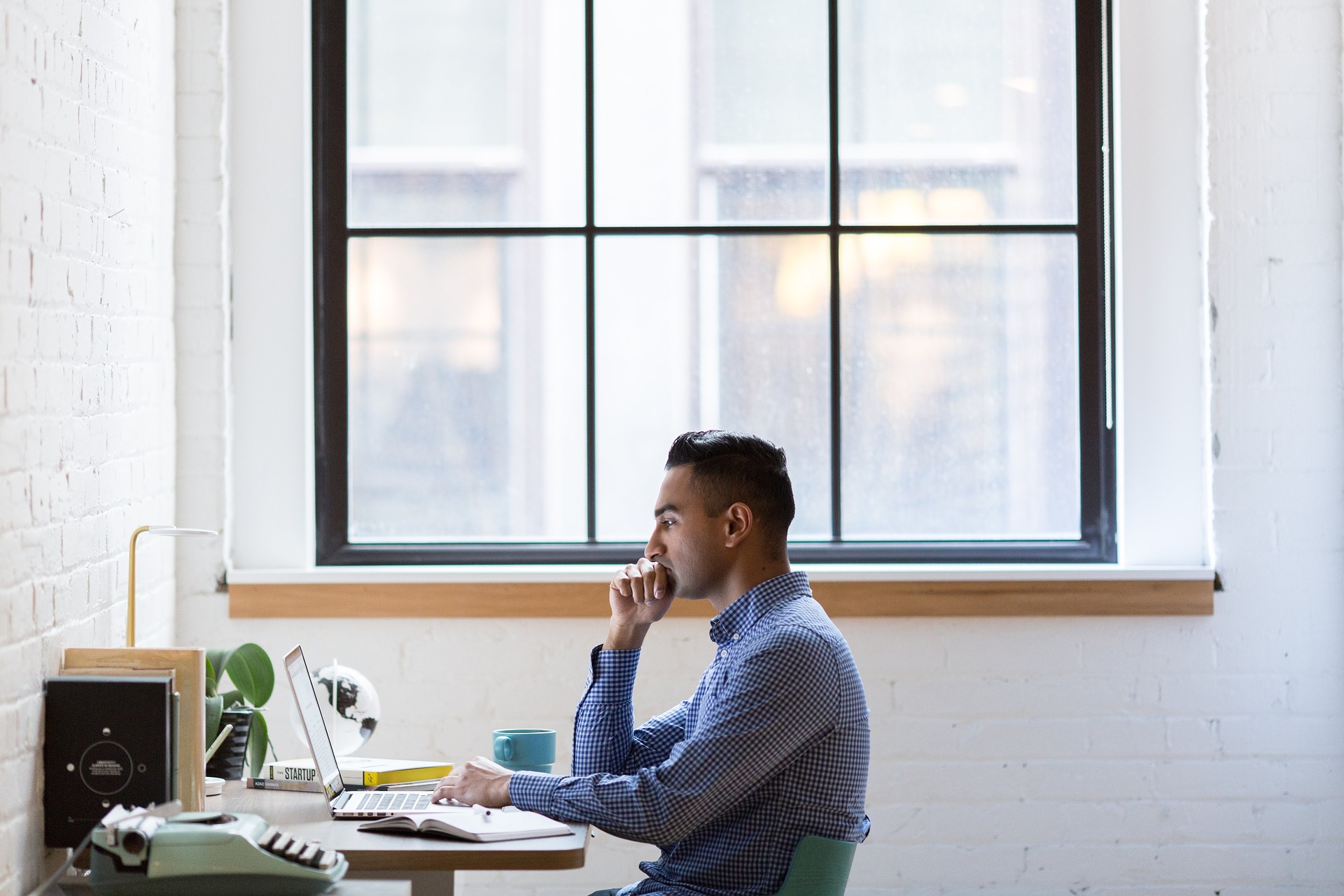 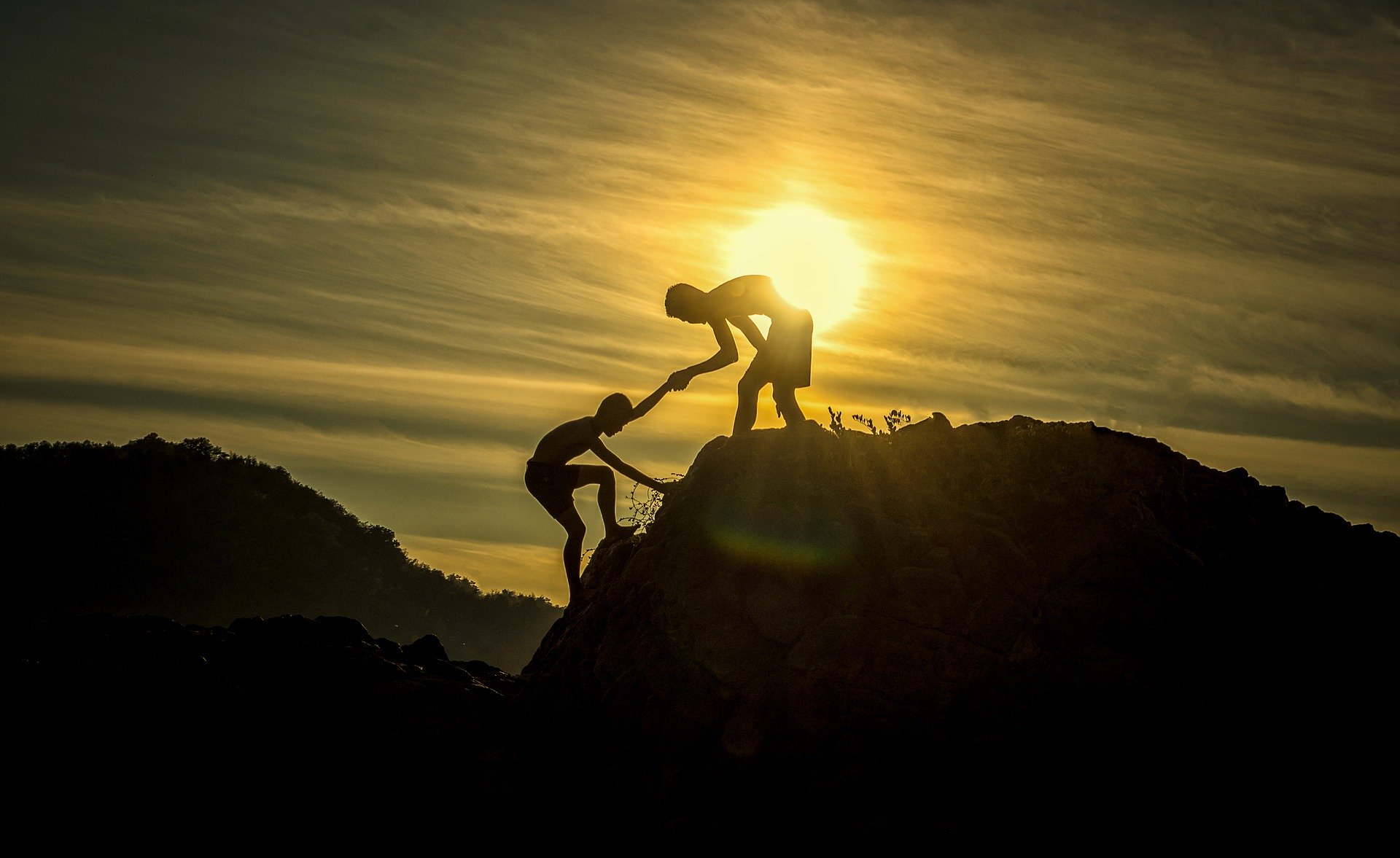 Financial
Meet the Financial Team
Common Financial Referral Concerns
AOH Financial Counseling Model
How we can help—and where we cannot (External)
- Tax and Retirement
AOH Financial Wellness Booklet
Trainings/Presentations
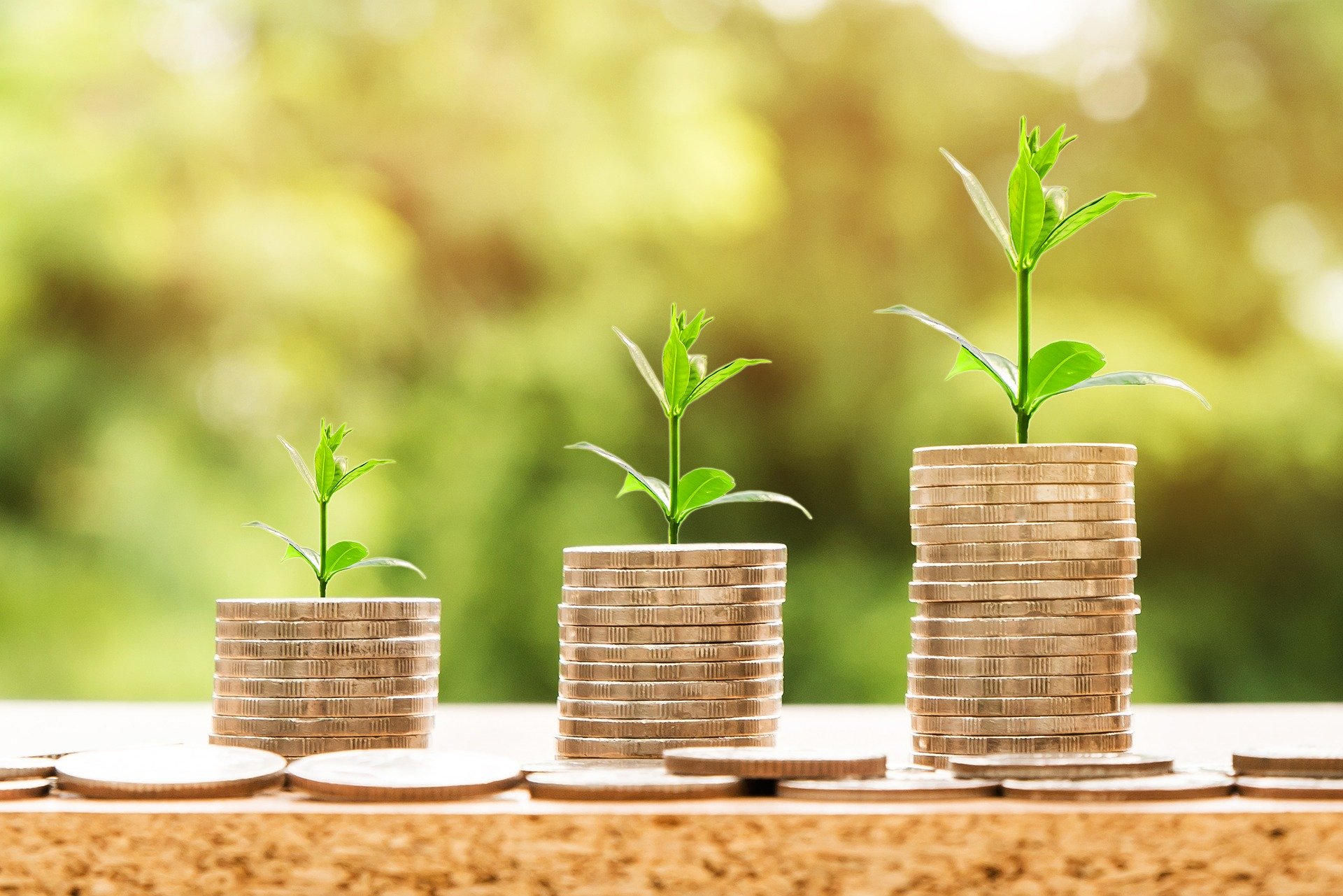 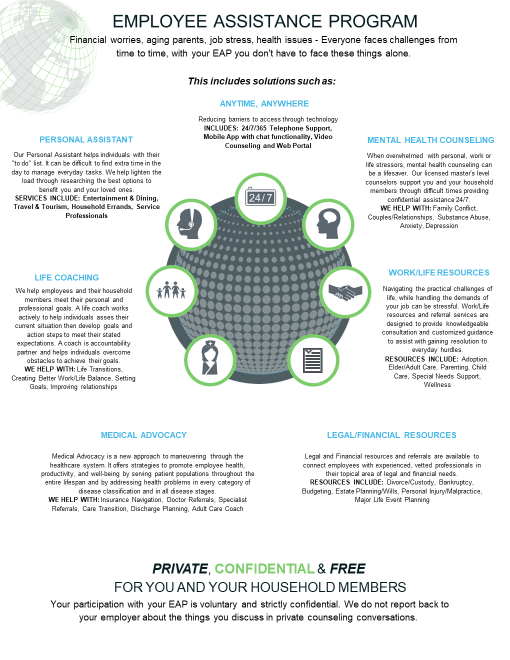 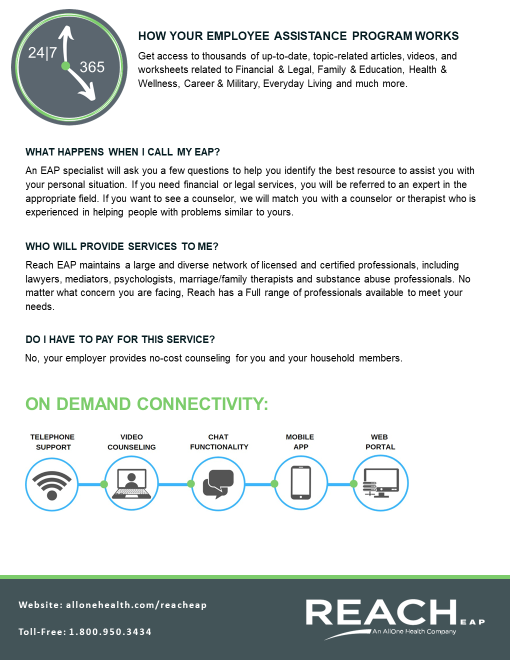 MY LIFE EXPERT ALLOWS YOU ACCESS TO:
Life Expert- Best In Class Well-Being Portal
THOUSANDS of articles, videos, and worksheets
Quick Health and Lifestyle assessments and surveys
Interactive checklists
Events Calendar for the latest webinars and online training sessions
Your company's HR info and company-wide alerts
Build your own Employee Profile
24/7 instant, confidential support
Our brand new, game-changing mobile app and website allows users to have all the tools necessary for a healthy work/life balance, at their fingertips!
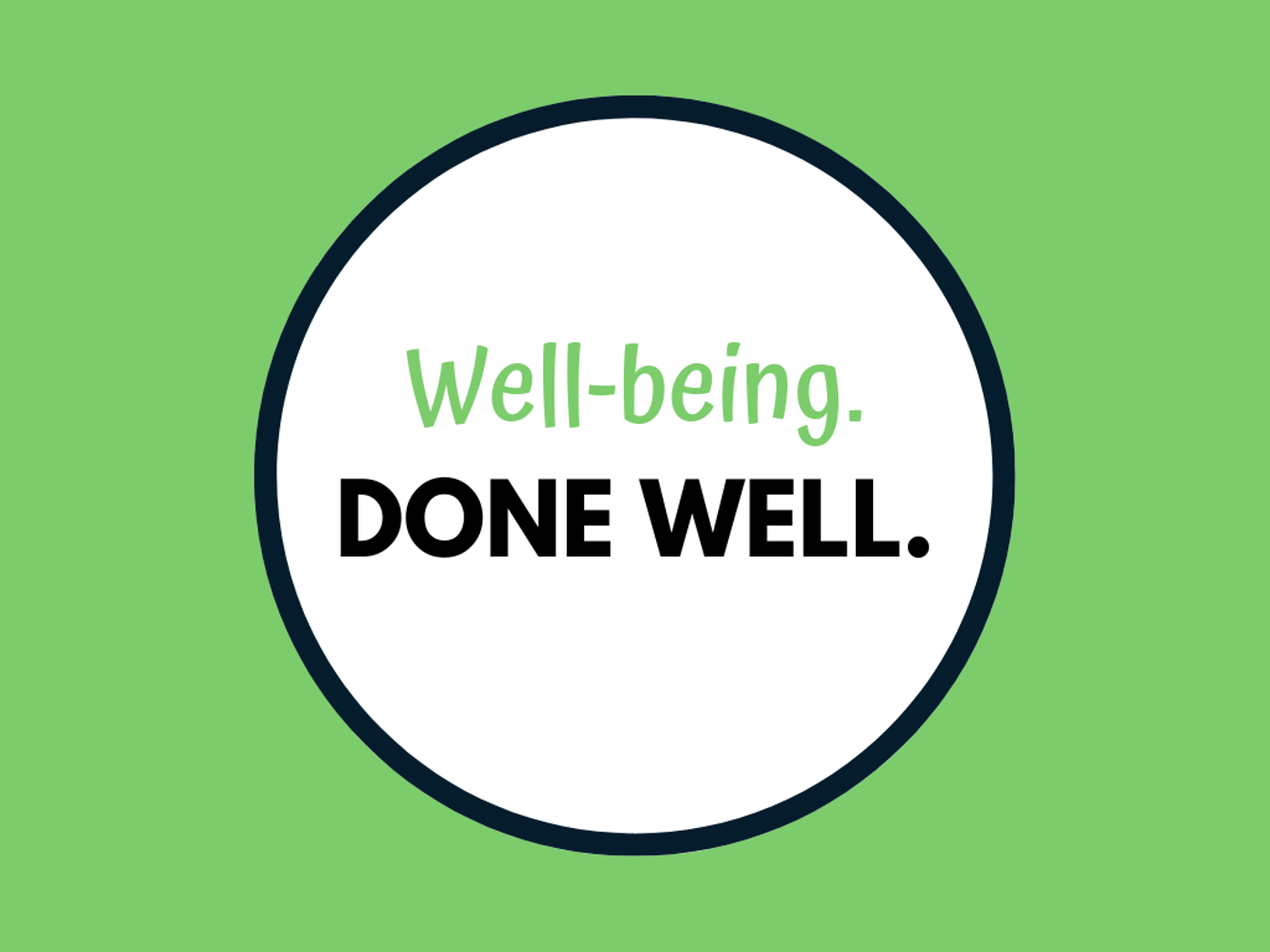 Questions?